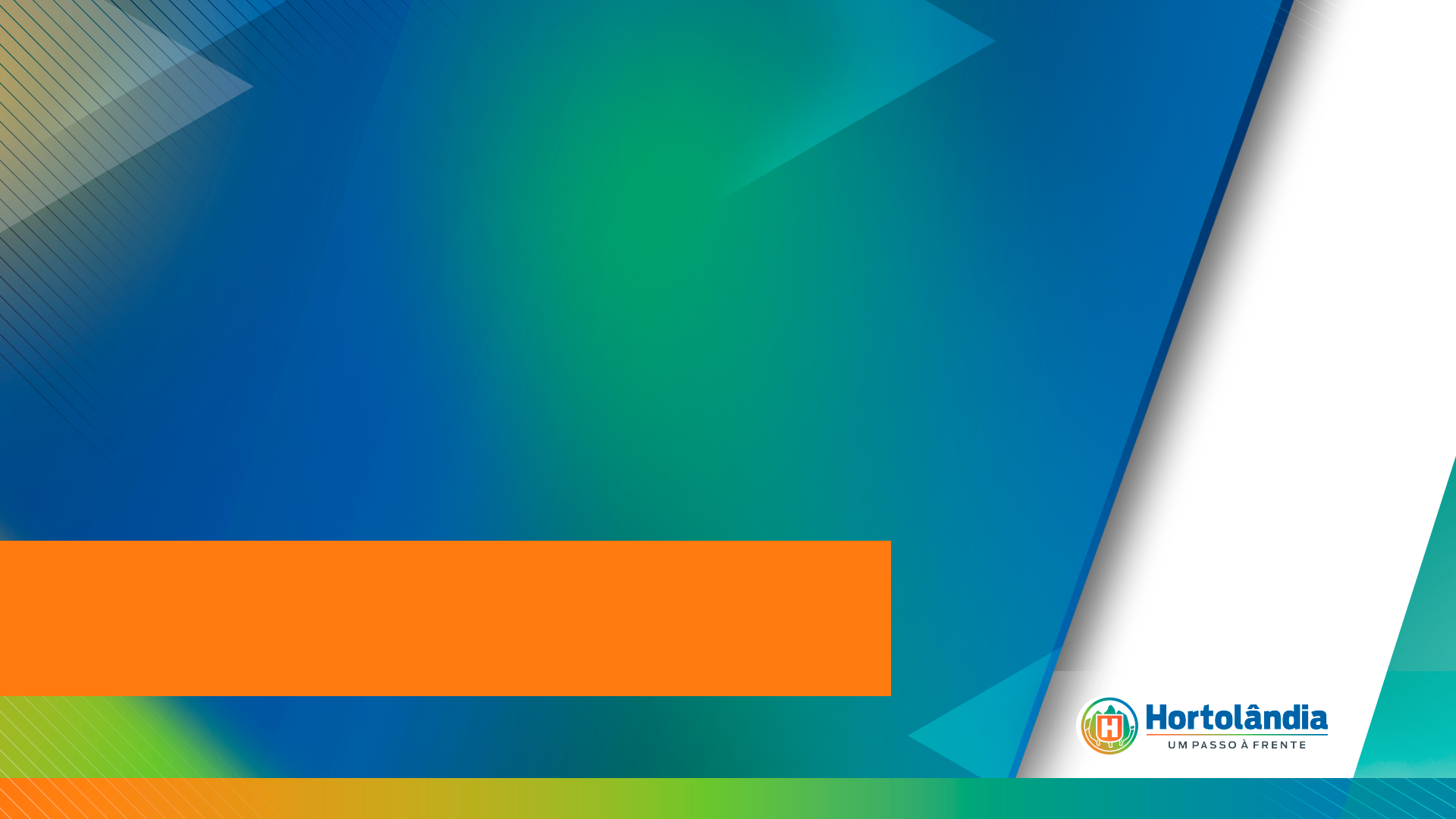 Título da
Apresentação
SECRETARIA DE XXXXXXXXX
XXXXXXXXXXXXX
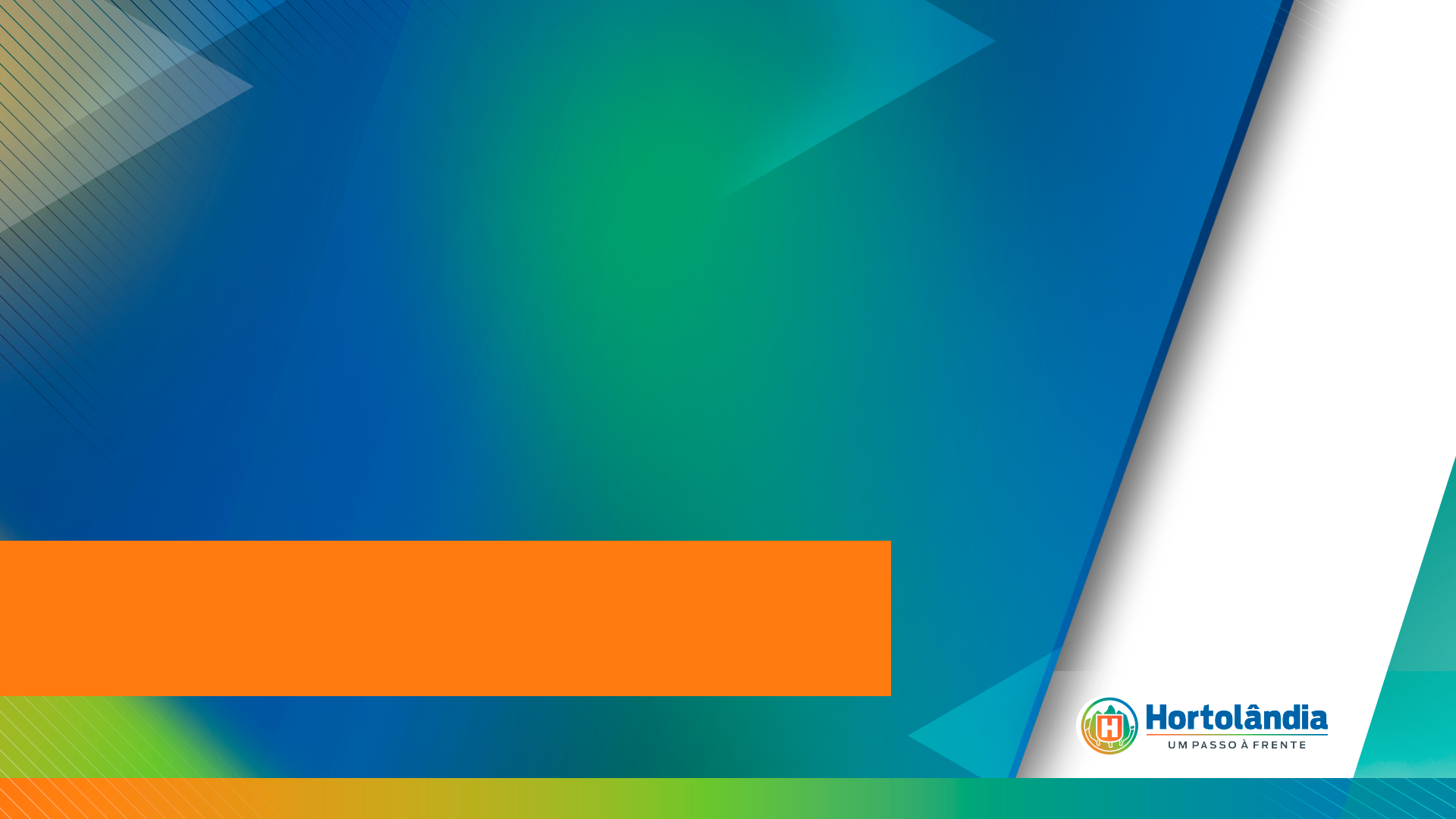 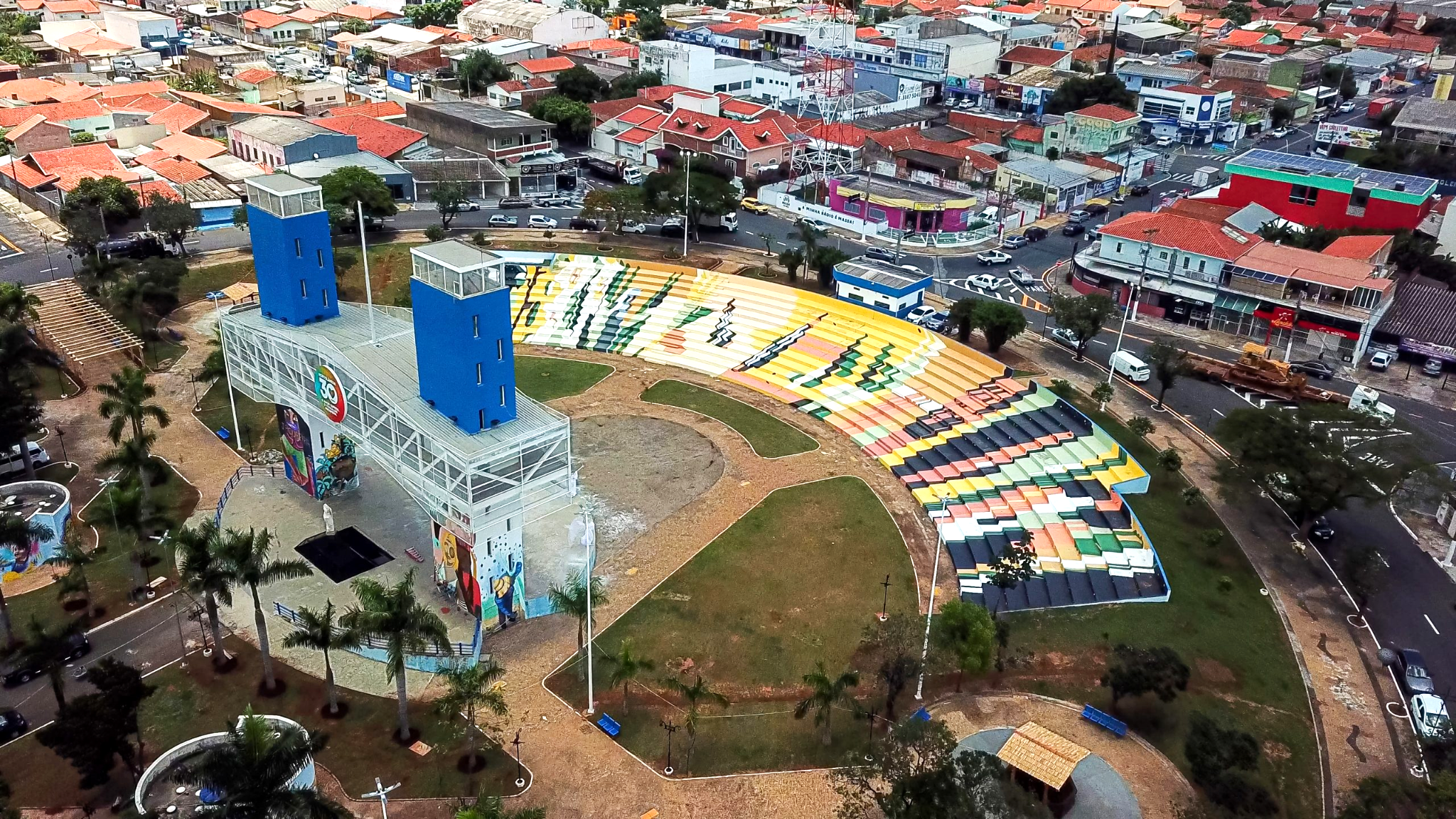 Aqui pode ser 
inserida uma
imagem
atrás da moldura
Título da
Apresentação
SECRETARIA DE XXXXXXXXX
XXXXXXXXXXXXX
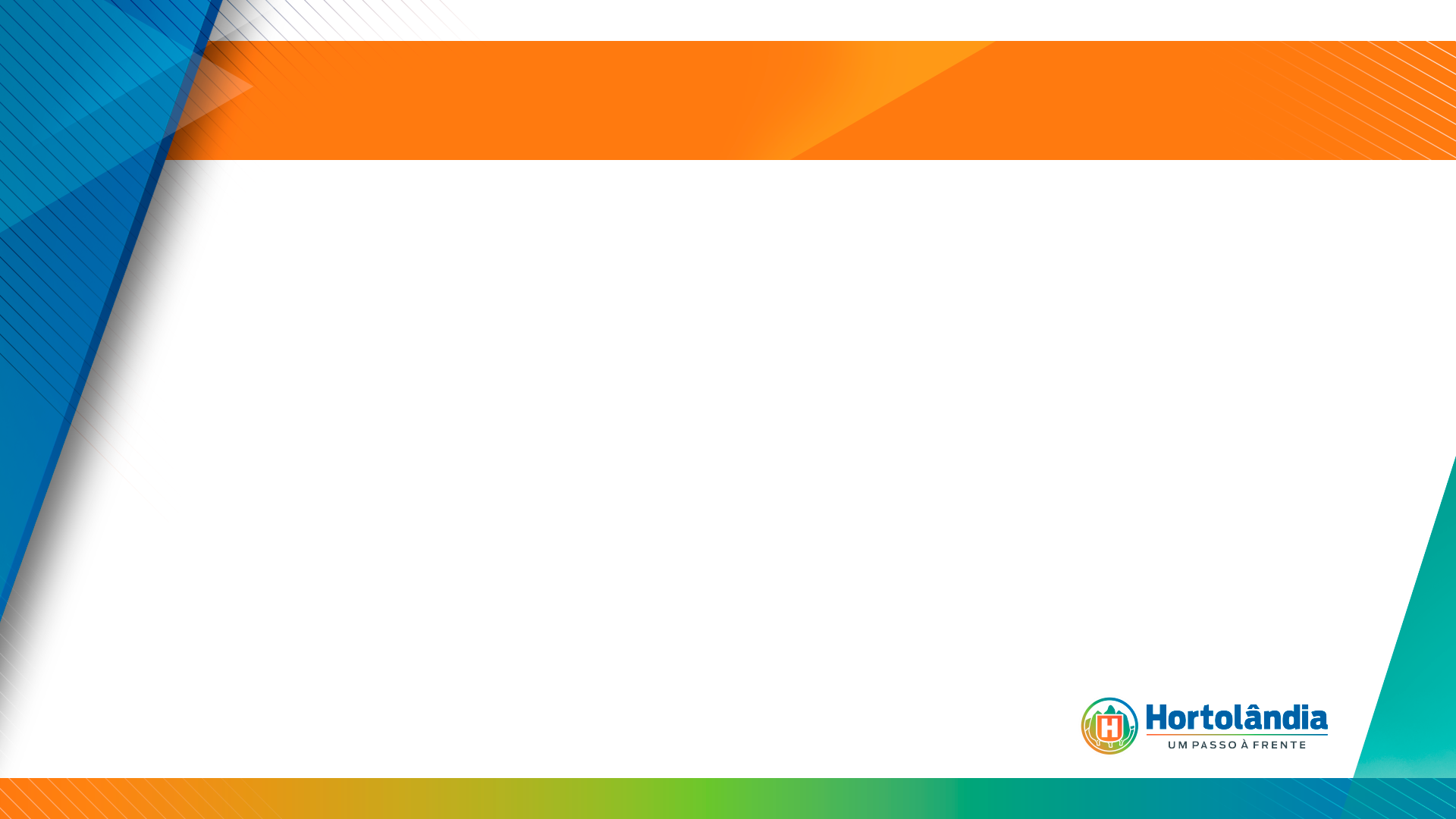 1
Título do Slide em 1 linha
Texto do Slide
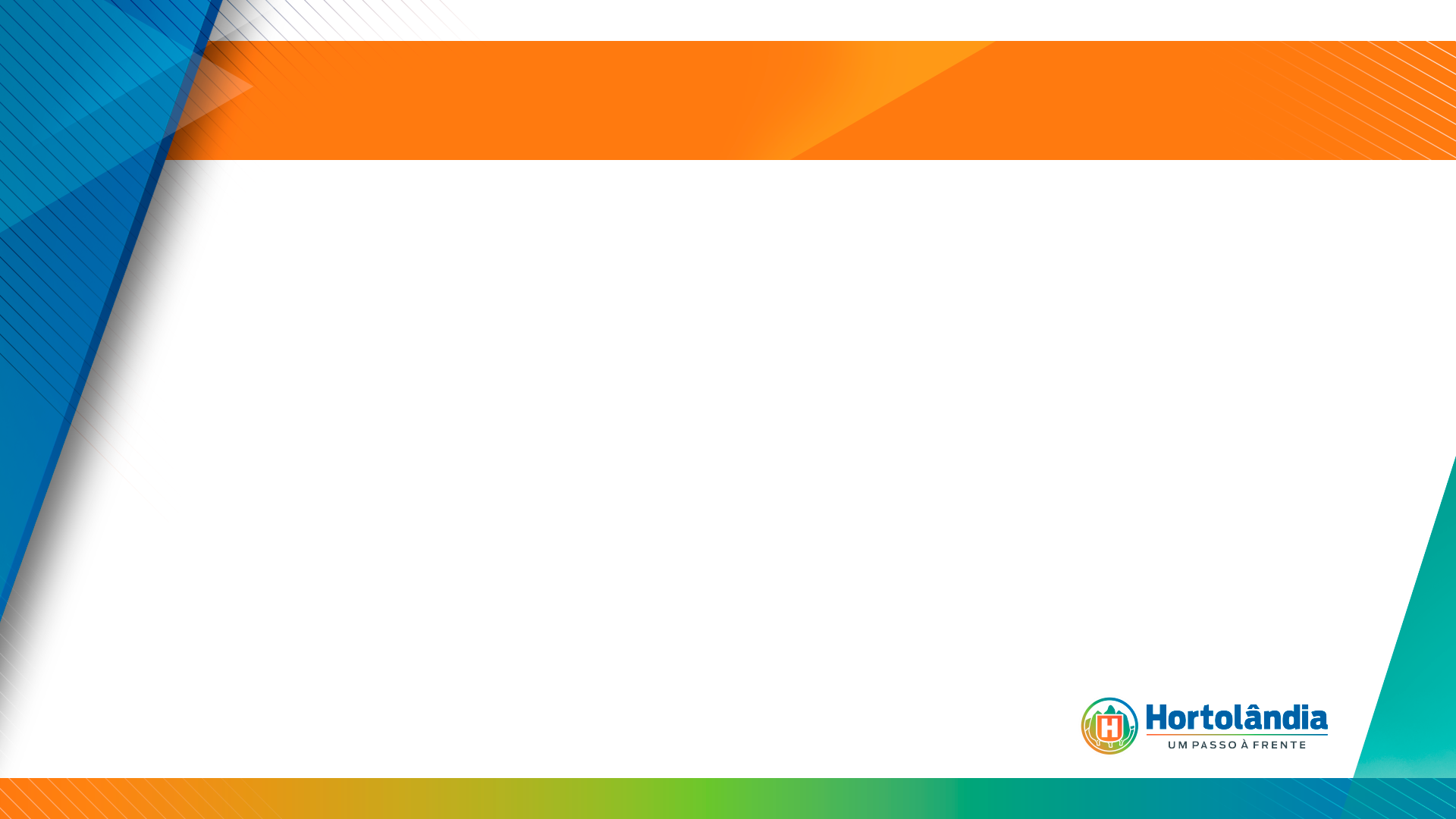 1
Título do Slide 
em 2 linhas
Texto do Slide
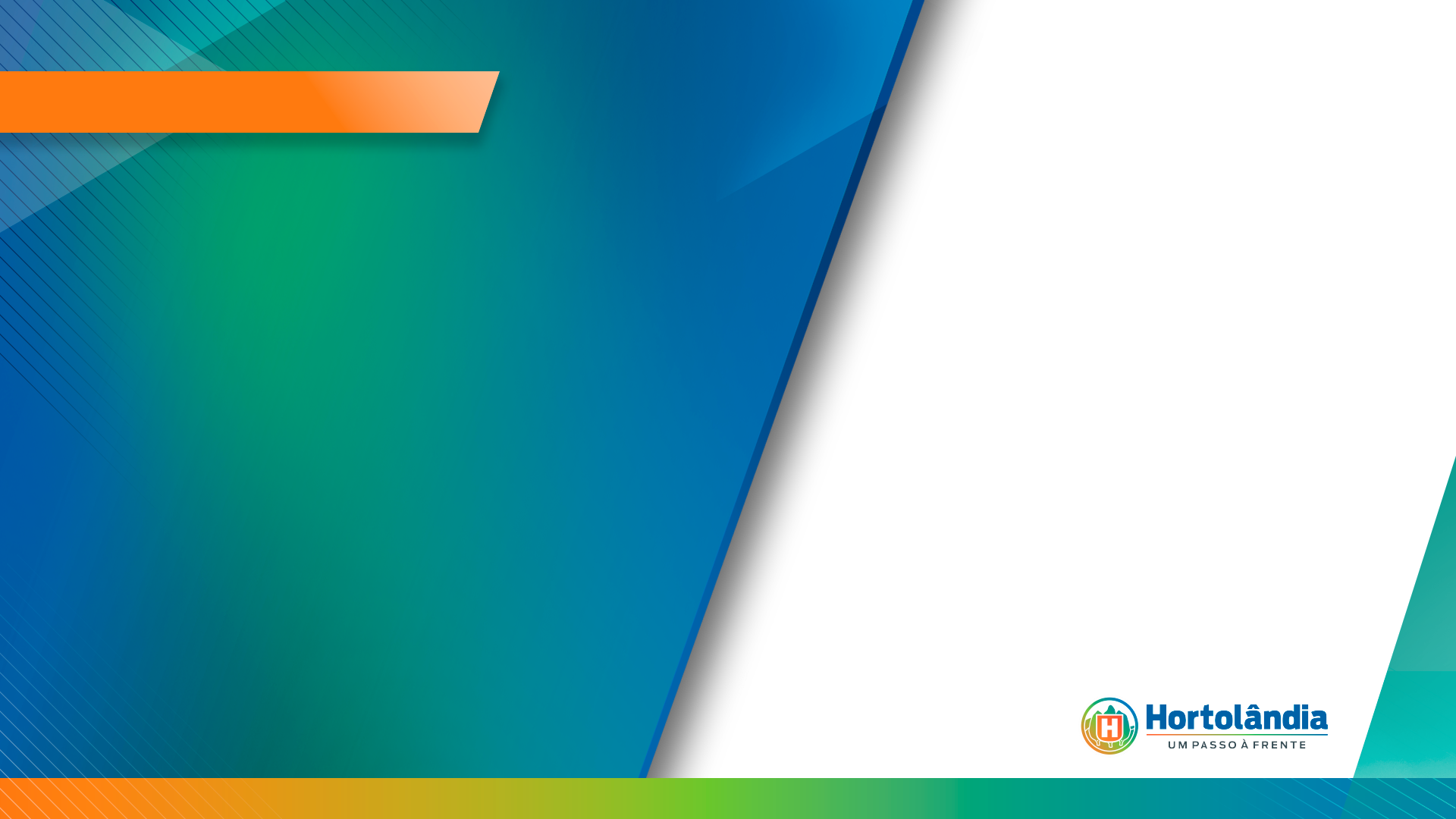 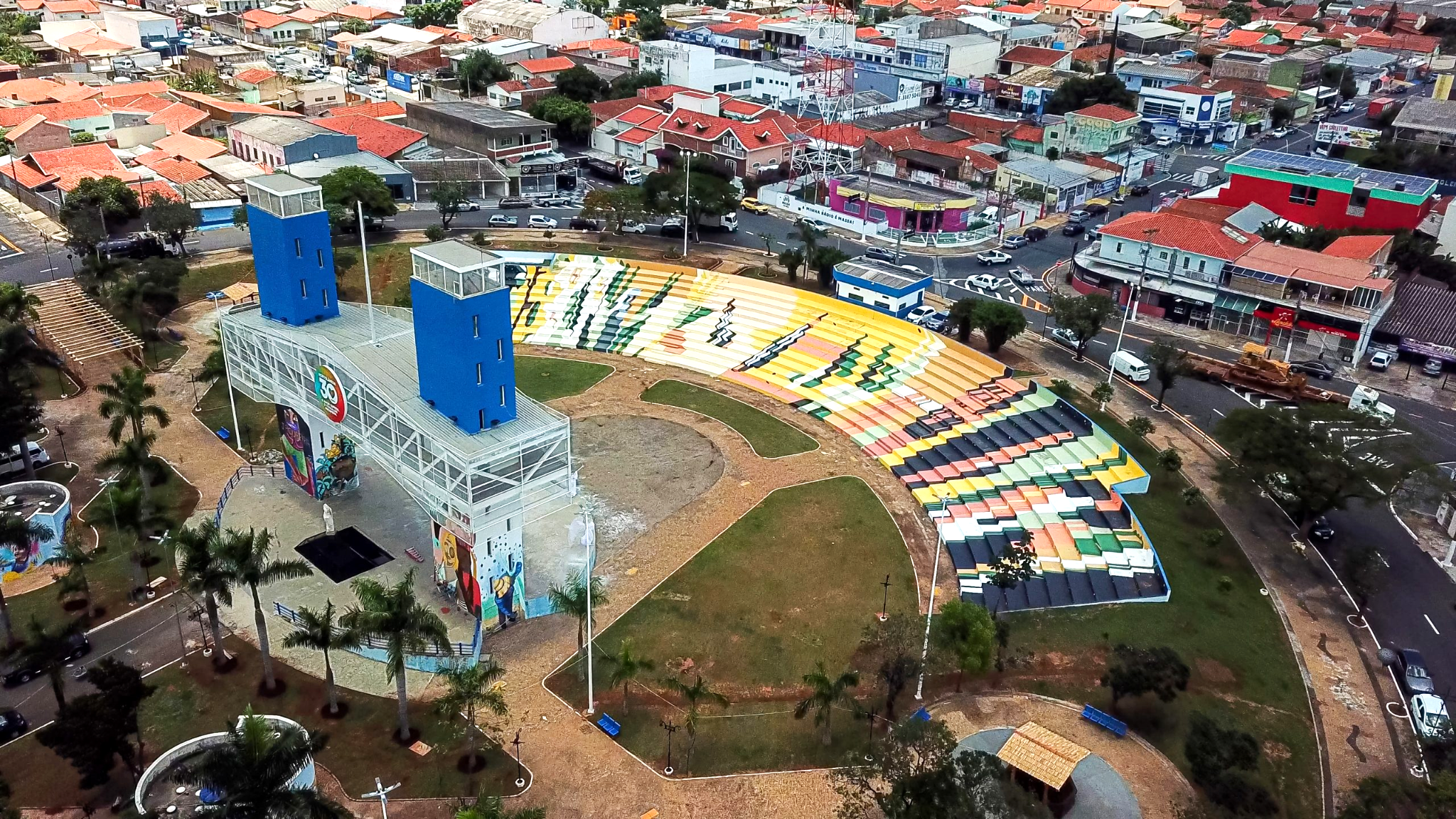 Aqui pode ser 
inserida uma
imagem
atrás da moldura
TÍTULO DE SLIDE
Subtítulo de
Slide em várias
linhas
Texto do Slide
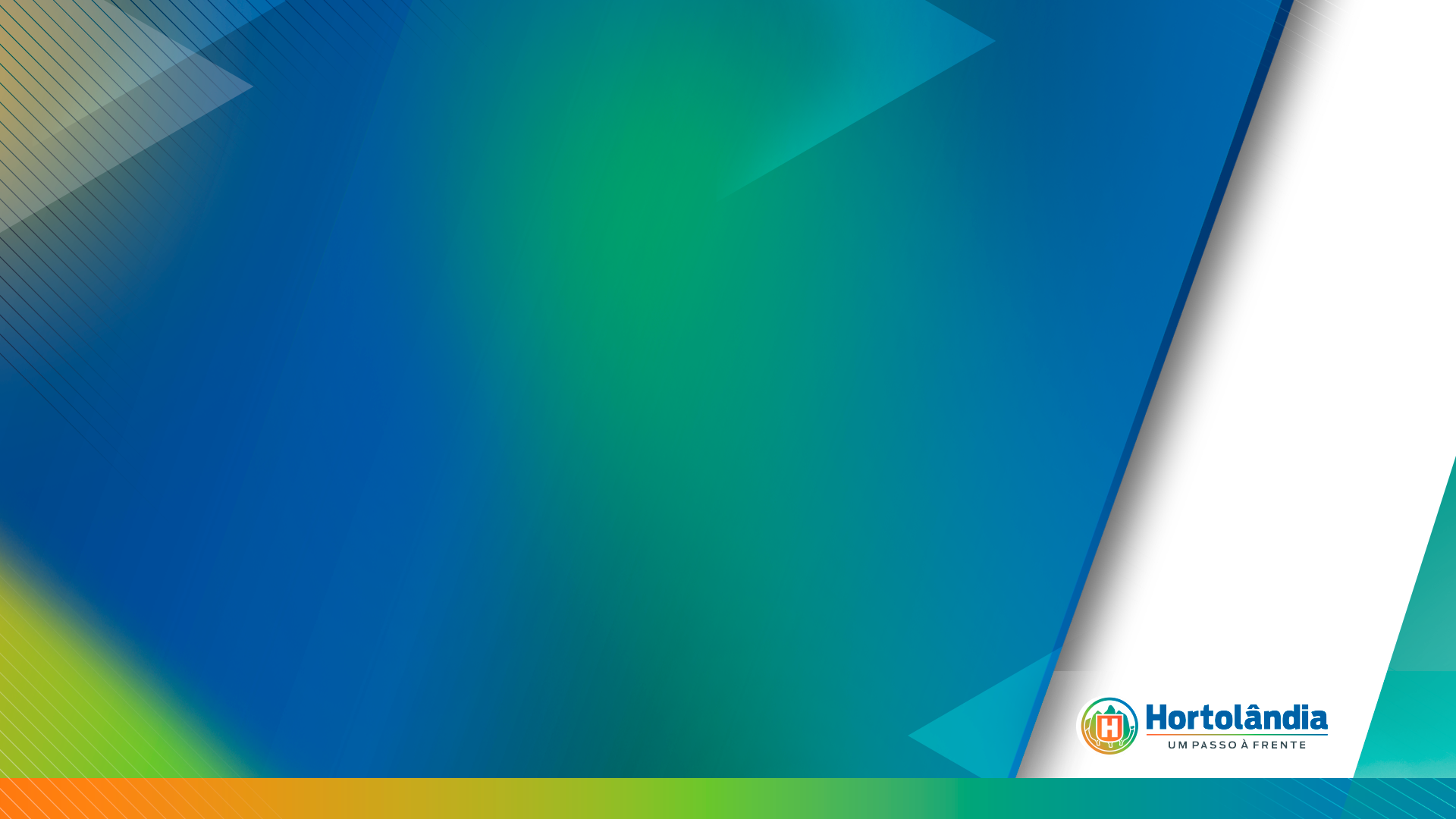 Obrigado!
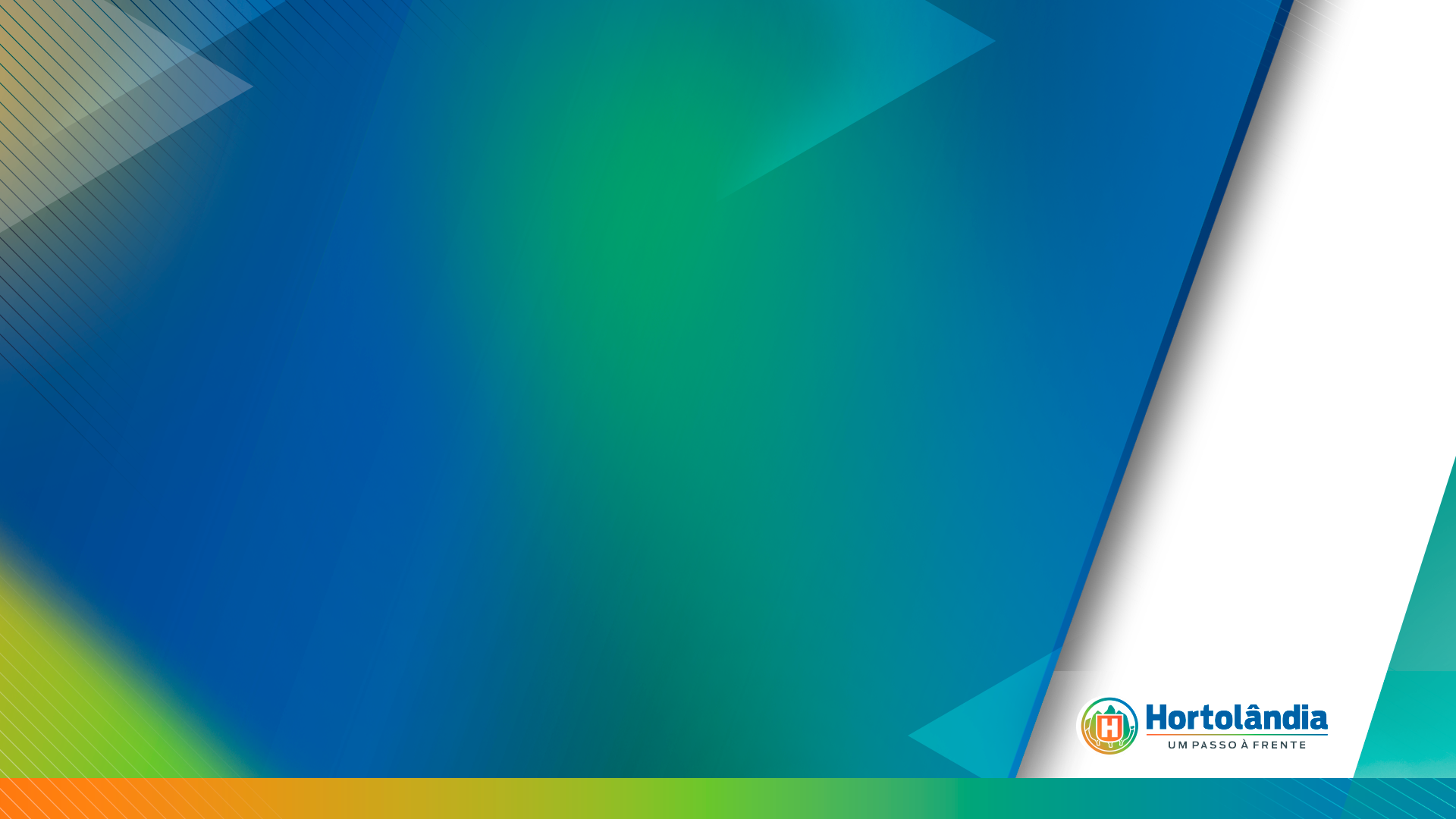 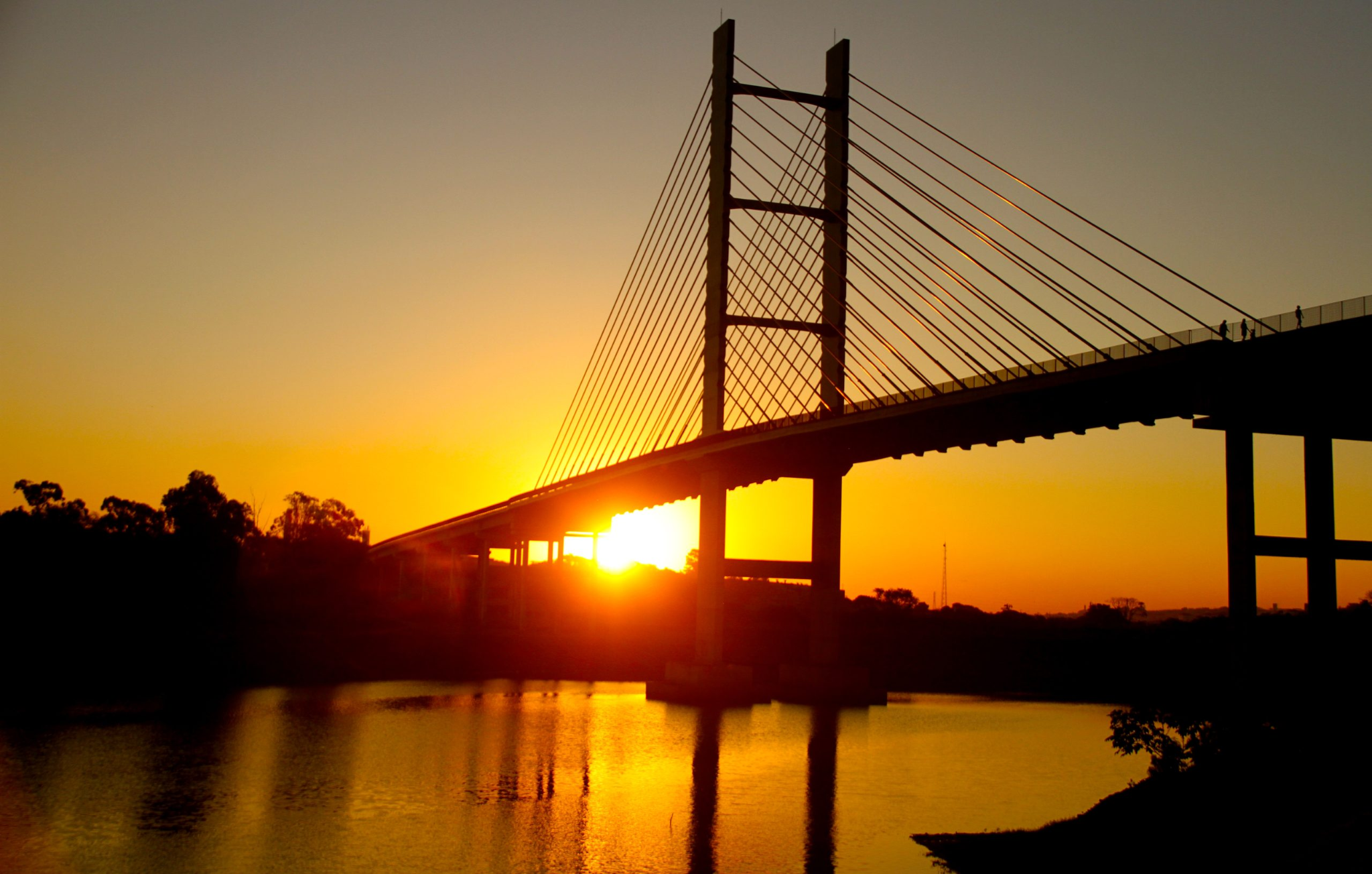 Aqui pode ser 
inserida uma
imagem
atrás da moldura
Obrigado!